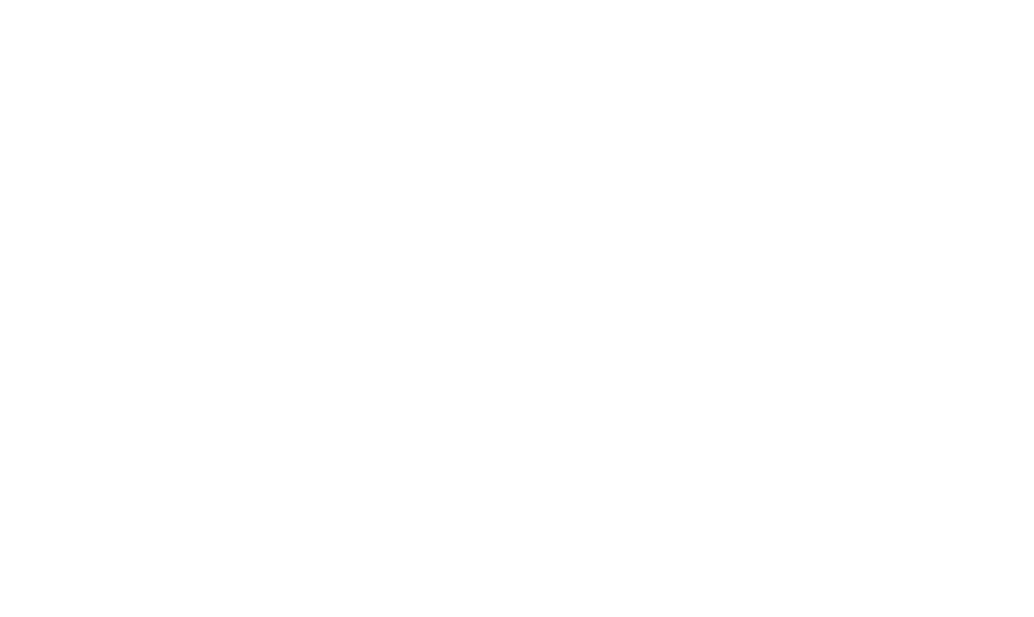 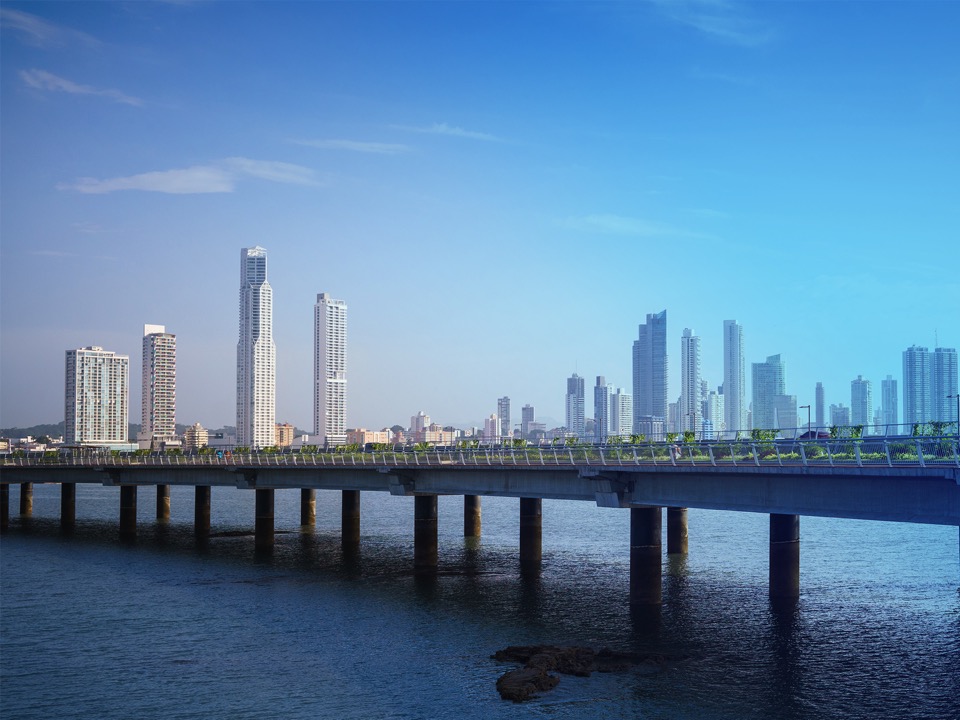 Human Rights and International Law Working Group Meeting 
27 June 2018
Session Agenda 1. Internal matters, including work plan and review of HRIL WG leadership positions 2. WS2 Human Rights FoI – GAC Members’ positions and possible future implementation within GAC in the ICANN context
[Speaker Notes: Presenter – GAC Chair]